MATEMATIKA – ARITMETIKA 7
ZLOMKOVÁ ZEĎ
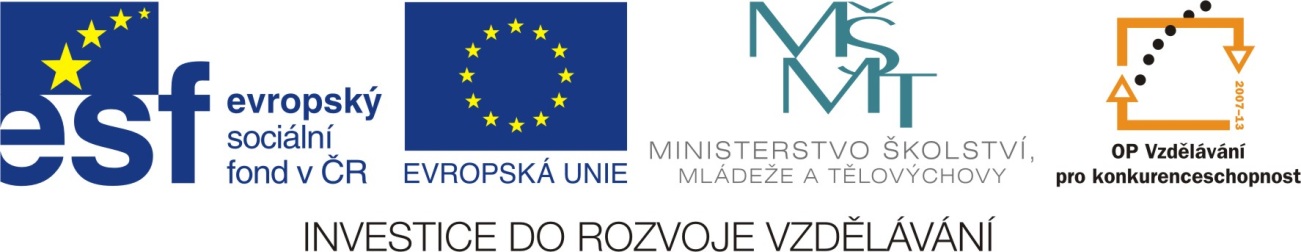 CO JE TO ZLOMKOVÁ ZEĎ A JAK S NÍ PRACUJEME?
Tvarů zlomků může být nekonečně mnoho
 V čitateli může být jakékoliv číslo ( i záporné)
 Ve jmenovateli také může být jakékoliv číslo ( i záporné), KROMĚ NULY! (TO UŽ VÍME)
 Abychom mohly zlomky dále sčítat a odčítat, tak je zkusíme trochu uspořádat
 Začneme s uspořádání zlomků, které budou mít všechny v čitateli číslo jedna, tedy ZLOMKY KMENOVÉ
 K tomu nám poslouží ZLOMKOVÁ ZEĎ
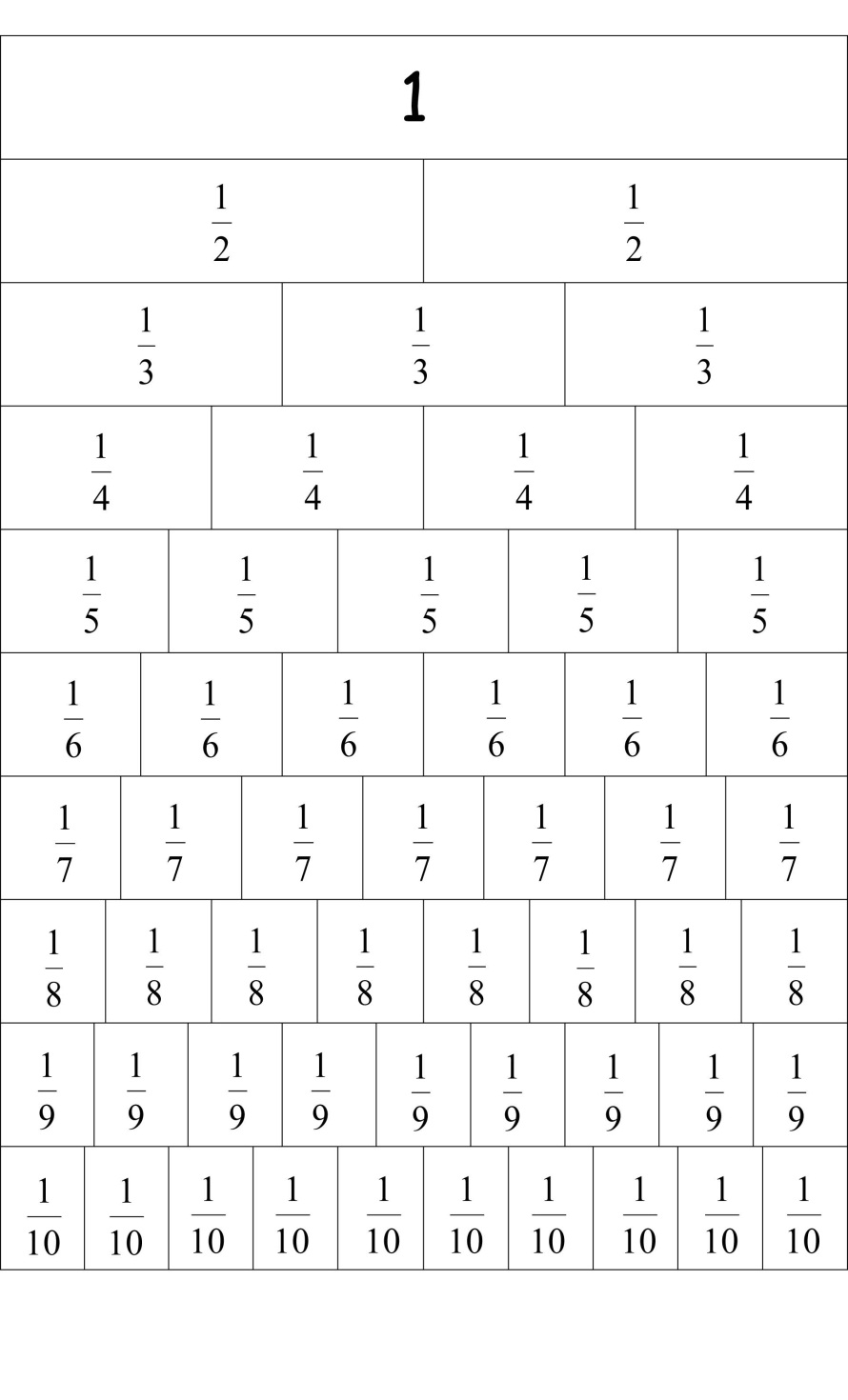 Každý z Vás dostal před sebe list se 
ZLOMKOVOU ZDÍ, NEBO STĚNOU
každý proužek papíru je jeden celek
Každý celek je rozdělen na určitý počet stejných dílků (2,3,4,5,atd.)
Vezměte si k ruce pravítko a zkuste ho přiložit na nějakou ze svislých čar.
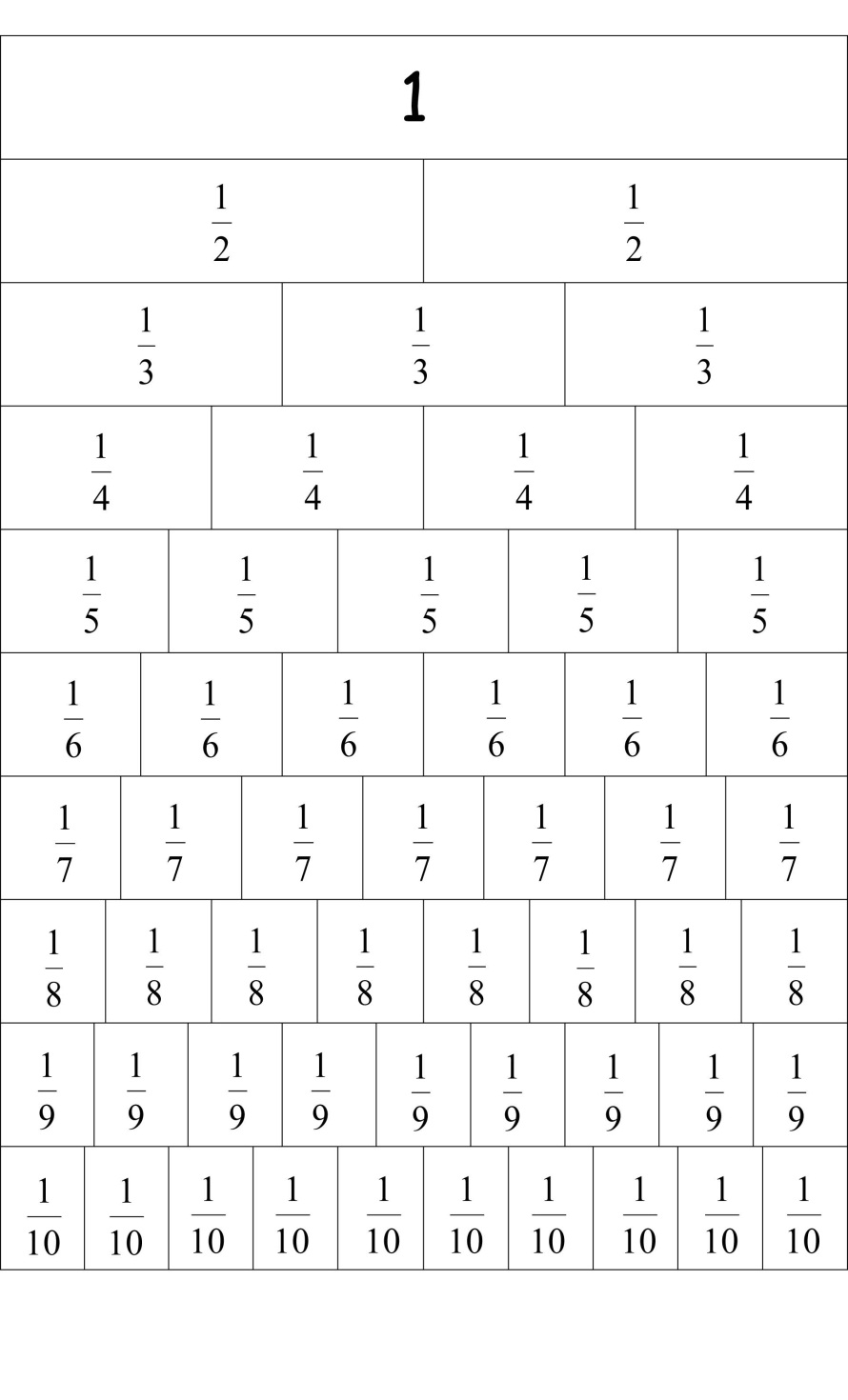 Stejnou velikost dílků sledujte na animaci.
Nyní pojďme zkoumat blíže stejně velké dílky (zlomky). Protože jsou dílky stejné můžeme mezi zlomky zapsat znaménko rovnosti:
ROZŠIŘOVÁNÍ ZLOMKŮ:
ROZŠIŘOVÁNÍ ZLOMKŮ - PROCVIČOVÁNÍ
Rozšiřte zlomky postupně čísly 2; 5; 10; výsledky zapište do přehledné tabulky:
ROZŠIŘOVÁNÍ ZLOMKŮ - PROCVIČOVÁNÍ
Nyní si zkontrolujeme správnost řešení:
ANOTACE:
Tento výukový materiál bude využíván v hodině aritmetiky v 7. ročníku, jako doplňkový materiál na téma: zlomky a jejich rozšiřování.
Začátek hodiny věnujeme seznámení s pomůckou: zlomková zeď
Každý žák dostane pracovní list s vytištěnou zlomkovou zdí, aby mohl sledovat výklad a vyhledávat ve zlomkové zdi.
Animace ukazuje názorně jak pracovat se zlomkovou zdí a jak provádět zápis stejného zlomku různými způsoby.
Následuje vysvětlení pojmu rozšiřování zlomků.
V závěru hodiny je úloha na procvičování zlomků. Žáci doplňují výsledky do tabulky a následně je promítnuto správné řešení.

	CITACE: 	- Matematika 7 Aritmetika učebnice pro ZŠ a víceletá gymnázia 
			H. Binterová, E. Fuchs, P. Tlustý, nakladatelství Fraus 2008
- Zlomková zeď: http://kmdm.pedf.cuni.cz/Default.aspx?ClanekID=332&PorZobr=1&PolozkaID=61, staženo dne 23.3.2012, 20:15